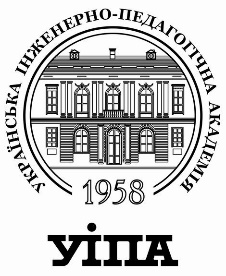 Українська інженерно-педагогічна академія
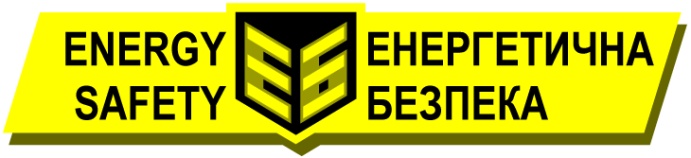 Кафедра маркетингу та підприємницької діяльності
Освітня програма «Енергетична безпека»
Спеціальність 141 Електроенергетика, електротехніка та електромеханіка
Силабус навчальної дисципліни
«Економіко-управлінські основи енергетичної безпеки»
Харків 2023
Викладач
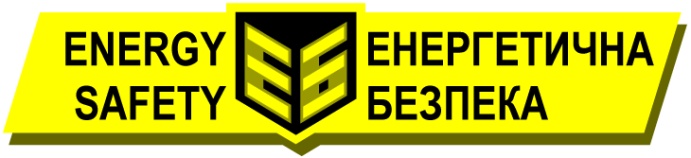 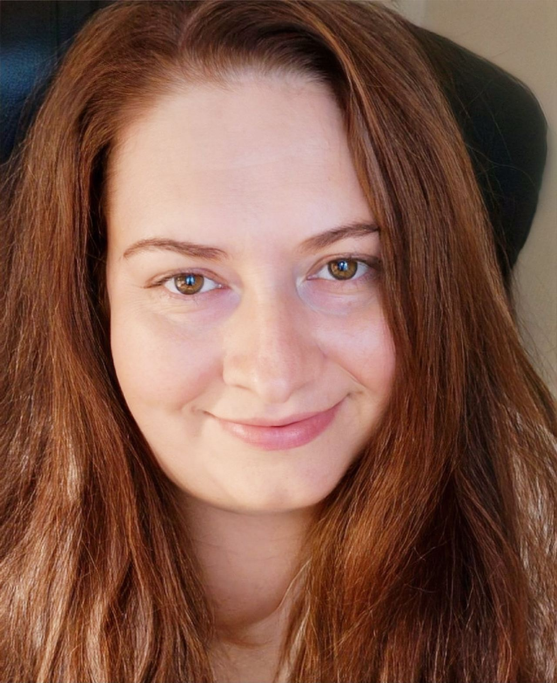 Обсяг навчальної дисципліни
Реквізити навчальної дисципліни
Шкала оцінювання
Форми контролю, система оцінювання
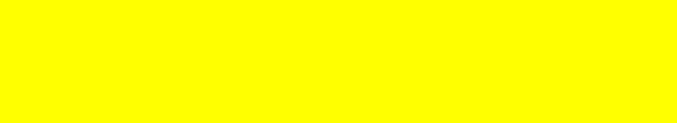 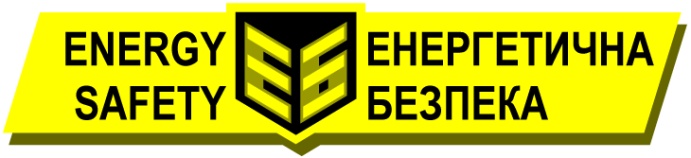 Анотація курсу
В сучасних умовах глобалізаційних змін енергетична безпека є найважливішим чинником забезпечення національної безпеки, що включає не тільки гарантії суверенітету, цілісності, захисту населення, а й повинна забезпечувати формування сприятливого природного середовища, доступності ресурсів, захисту від стихійних лих і підтримки матеріального існування.
В даний час можливість реалізації практично всього комплексу національних інтересів лежить на рівні вирішення проблем національної безпеки, основним елементом якої є енергетична безпека. Тому, досягнувши високого рівня енергетичної безпеки та енергетичної стабільності, можна забезпечити свої національні інтереси та сталий розвиток країни.
В сучасних економічних умовах, що характеризуються змінами цін на нафту та природний газ, а також зміною світової макроекономічної ситуації на енергетичних ринках, підприємства паливно-енергетичного комплексу почали активно розробляти та впроваджувати технологію «Industry 4.0», яка дозволить скоротити капітал і експлуатаційні витрати, підвищення продуктивності та безпеки виробничих процесів. Цифрова трансформація «Industry 4.0» є інструментом реалізації ряду глобальних викликів, включаючи політичну невизначеність, нестабільність попиту, падіння видобутку енергії тощо.
Метою вивчення навчальної дисципліни є отримання знань про використання теоретико-методичних основ оцінки та аналізу стану економіко-управлінських основ енергетичної безпеки  для формування навичок розробки практичних рекомендацій щодо зниження впливу ризиків та розробки антикризових заходів.
Результати навчання (відповідно до стандарту спеціальності та освітньої програми)
ПР8 Враховувати правові та економічні аспекти наукові досліджень та інноваційної діяльності.
ПР9 Здійснювати пошук джерел ресурсної підтримки для додаткового навчання, наукової та інноваційної діяльності.
ПР10 Презентувати матеріали досліджень на міжнародних наукових конференціях та семінарах, присвячених сучасним проблемам в області електроенергетики, електротехніки та електромеханіки. 
ПР14 Дотримуватися принципів та напрямів стратегії розвитку енергетичної безпеки України.
ПР15 Поєднувати різні форми науково-дослідної роботи і практичної діяльності з метою подолання розриву між теорією і практикою, науковими досягненнями і їх практичною реалізацією.
ПР16 Дотримуватися принципів та правил академічної доброчесності в освітній та науковій діяльності.
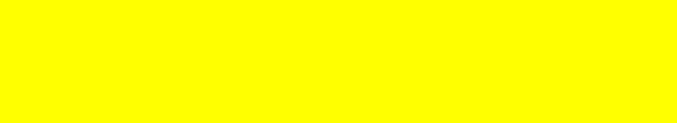 Календарно-тематичний план (схема) навчальної дисципліни
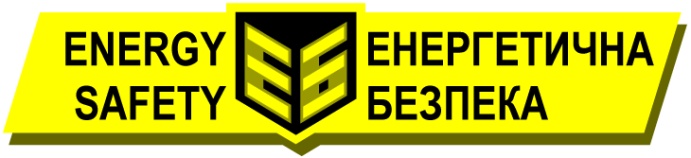 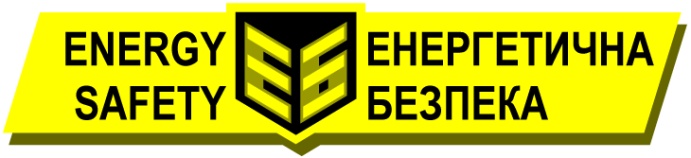 Календарно-тематичний план (схема) навчальної дисципліни (продовження)
Політики курсу 

Політика курсу будується на засадах академічної доброчесності
https://mon.gov.ua/storage/app/media/npa/5a1fe9d9b7112.pdf
https://drive.google.com/file/d/1fyh2uMJczxJ8shq9LYB9Rhs2TFsbT9bF/view
та у відповідності зі основними напрямками стратегії розвитку академії
http://www.uipa.edu.ua/ua/general-information/stratehiia-rozvytku-uip
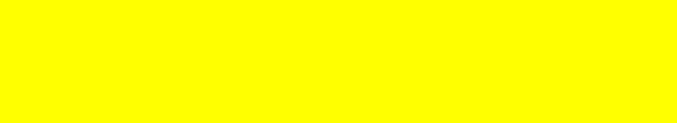 11. Історичні аспекти створення інформаційного суспільства. 
12. Суть і поняття інформації, інформаційної безпеки, захисту інформації. 
13. Класифікація і характеристика різних видів інформації. 
14. Організація та функції підрозділів технічного захисту інформації. 
15. Методи і способи захисту інформації. 
16. Специфіка технічного захисту інформації. 
17. Особливості захисту електронної корпоративної інформації. 
18. Особливості захисту інформації в різних сферах діяльності. 
19. Визначте поняття системи економічного забезпечення  енергетичної безпеки за організаційно-управлінським підходом. 
20. Охарактеризуйте основні підходи та принципи організації системи енергетичної безпекию
21. Які принципи організації системи енергетичної ї безпеки підприємства є цільовими? 
22. Які принципи організації системи енергетичної безпеки підприємства є операційними? 
23.  Чому підприємство повинно мати власну, а не типову систему економіко-управлянського напряму енергетичної безпеки? 
24. Чому підприємству необхідно здійснювати оцінку стану енергетичної безпеки? 
25. Що таке індикатори економіко-управлінського напряму формування енергетичної безпеки підприємства? 
26. Що таке порогові та оптимальні значення індикаторів енергетичної безпеки підприємства? 
 27. За яким критерієм визначаються функціональні складові системи енергетичної безпеки підприємства? 
28. Охарактеризуйте основні функціональні складові системи енергетичної безпеки.
Запитання та завдання до підсумкового контролю
Поняття індикаторів і складових структури економіко-управлінські основи енергетичної безпеки.
Економіко-управлінські основи енергетичної безпеки у фінансовій сфері. 
Економіко-управлінські основи енергетичної безпеки в інтелектуальній та кадровій сферах.
Економіко-управлінські основи енергетичної безпеки у техніко-технологічній сфері. 
Економіко-управлінські основи енергетичної безпеки у політико-правовій сфері.
Економіко-управлінські основи енергетичної безпеки в інформаційній сфері. 
Економіко-управлінські основи енергетичної безпеки в екологічній сфері. 
Безпека підприємства в силовій сфері. 
 Ринкова складова економіко-управлінські основи енергетичної безпеки 
Інтерфейсна складова економіко-управлінські основи енергетичної безпеки
Гарант освітньої програми______________Павло БУДАНОВ
Викладач______________________ Вікторія ЧОБІТОК